Musiikin cd-levyjen kellutuksen tilannekatsaus
Vaski-kirjastojen johtoryhmä 18.10.2022
Anni Rajala, Kaisa Hypén
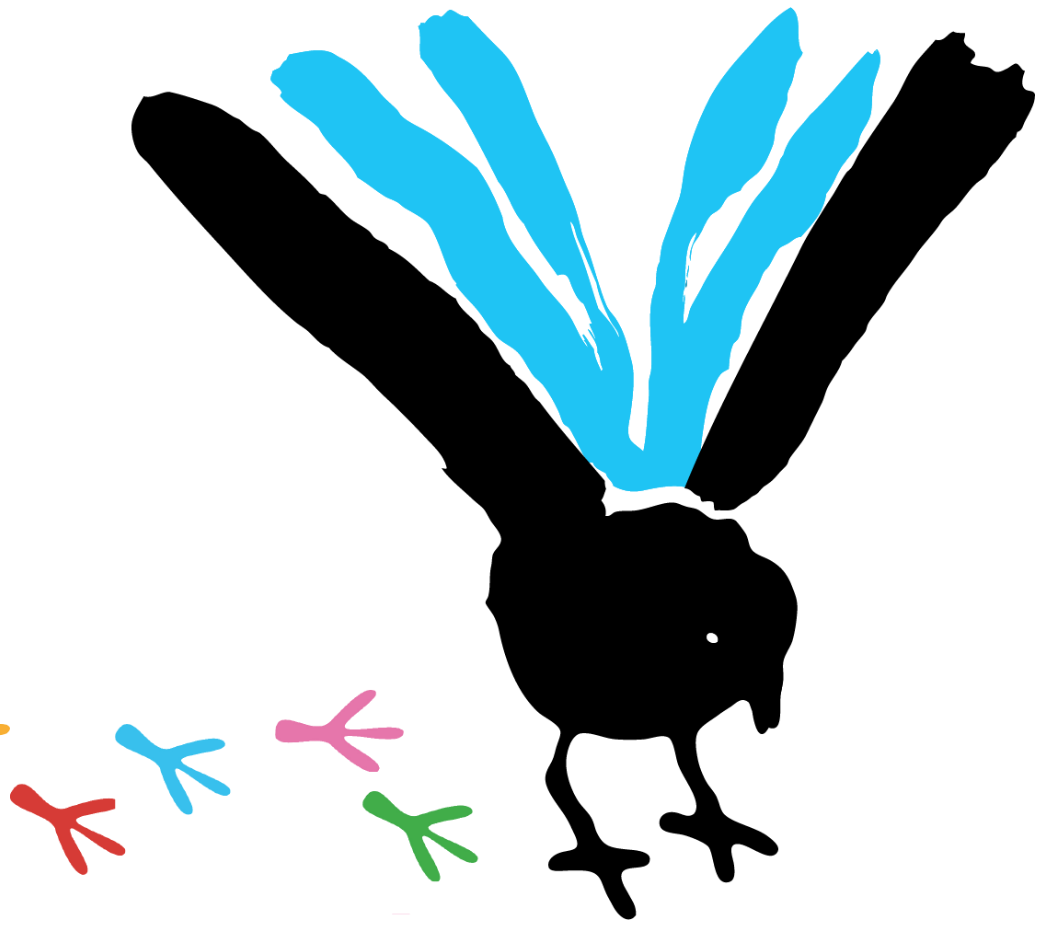 Kellutuksen käyttöönottoon liittyvät toimenpiteet Kohassa
Kellutusasetuksia testattu versiopäivityksen jälkeen ja kellutuksen uudet ominaisuudet saatu tuotantoon. Teknisestä näkökulmasta kellutusvalmius olemassa.
Kelluvassa kokoelmassa saatavuustietojen tarkastelu Kohassa tehtävä tällä hetkellä kahdella välilehdellä (kotikirjasto ja muut kokoelmat). Mahdollista myös yhden välilehden malli, halutaanko ottaa käyttöön?
Vaski-johtoryhmässä on sovittu, että kaikki yksiköt ovat mukana kellutuksessa z-koulukirjastoyksiköitä lukuun ottamatta. Myös koodin tasolla parempi ja henkilökunnalle selkeämpi ratkaisu, ettei ole paljon poikkeuksia
Mahdollisesti tarvitaan palautusautomaattien sääntöjen muutoksia. Pääkäyttäjät tiedustelevat MV:ltä ja Bibliothecalta ennakkoon onko automaatteja, joihin Vaski-kellutuksen takia tarvitaan muutoksia. Jos muutostarpeita on, tiedotetaan niistä kirjastoja minkä jälkeen kirjastot huolehtivat itse muutosten tilaamisesta.
Aloitus vuoden vaihteessa?
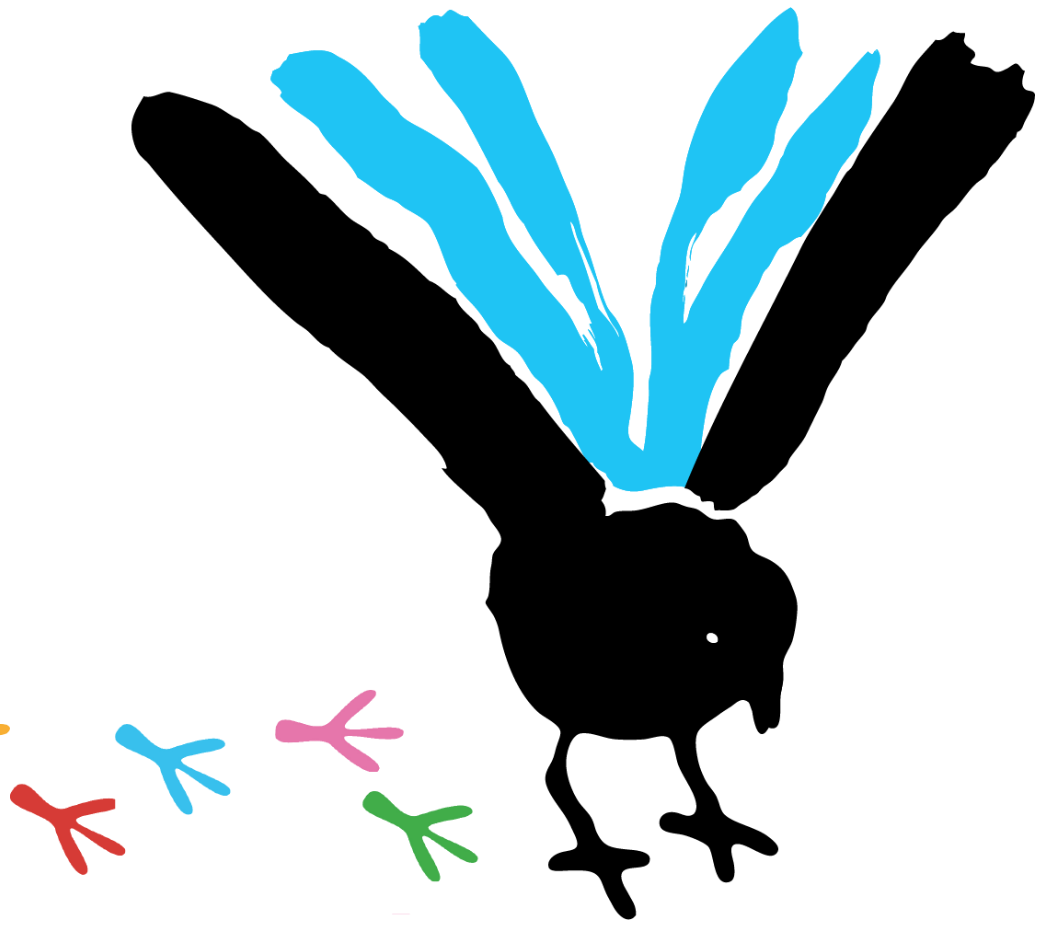 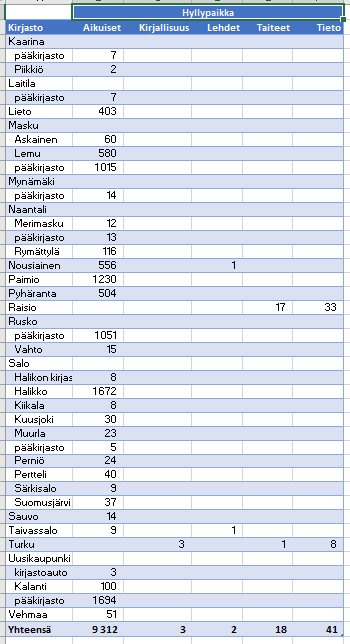 Kellutuksen edellytyksiä: yhtenäiset hyllypaikat ja
luokitus
Kelluvassa kokoelmassa kaikki lainattavat ja kelluvat CD-levyt ovat jossain näistä hyllypaikoista:
Lapset
Nuoret
Musiikki

Aikuiset-hyllypaikasta CD-levyt siirretään massana hyllypaikkaan Musiikki (pääkäyttäjät huolehtivat), varmistetaan, että kaikilla kirjastoilla on ko. hyllypaikka

Muut hyllypaikat (ks. viereinen taulukko):
Kirjastossa tarkistetaan, onko CD-levy tarkoituksella ”väärässä” hyllypaikassa
Jos todetaan, että pitäisi olla kelluvassa kokoelmassa  siirretään manuaalisesti hyllypaikkaan Musiikki, Nuoret tai Lapset

Luokituksen yhtenäistäminen
Tehty suurimmaksi osaksi, varmistetaan kirjastoista tämänhetkinen tilanne
Kirjastoittain sellaisten CD-levyjen määrät, joiden hyllypaikka on jotain muuta kuin MUS/LAP/NUO/VAR/VRL ja joiden kokoelmakoodi on jotain muuta kuin Kotiseutukokoelma (pois lukien Avovarasto-kokoelmakoodi Salossa)
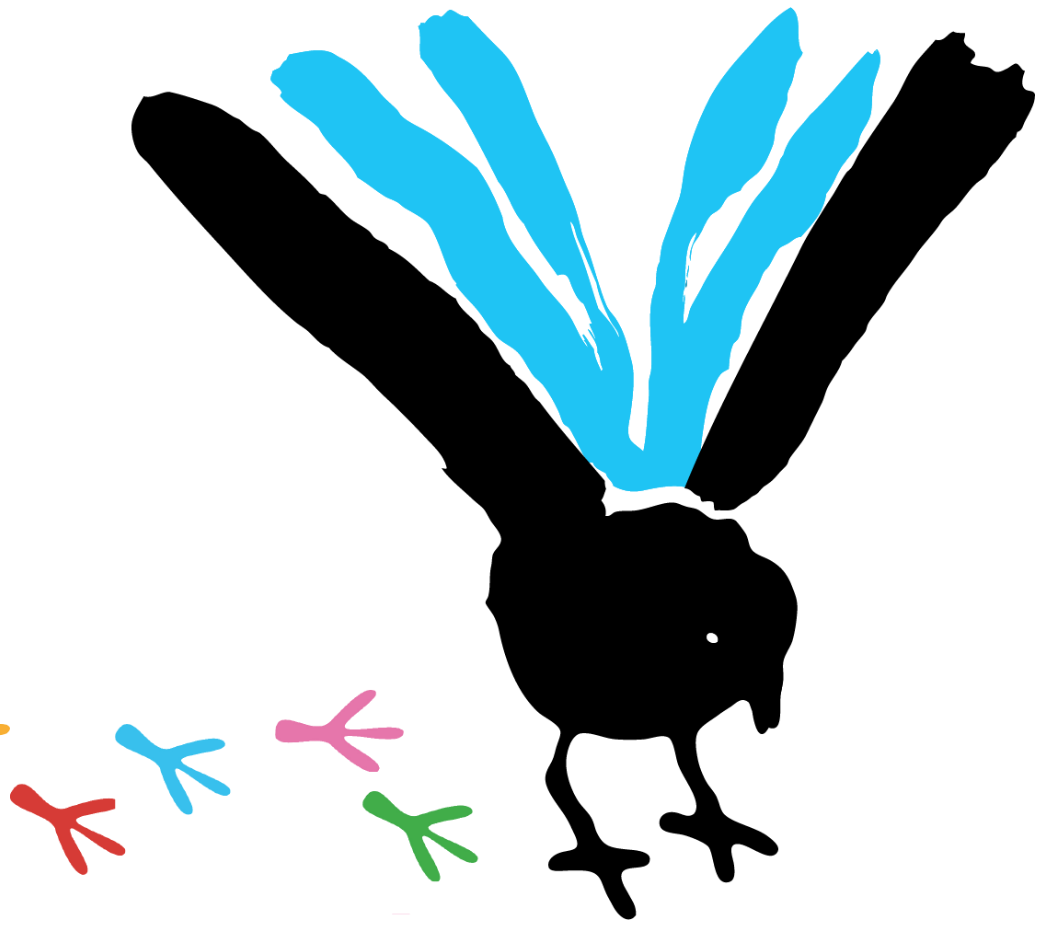 Uusien CD-levyjen hankinta, vaihtoehtoisia malleja

Selvitetään, voiko yhteiskokoelmalla olla jokin muu, verkkokirjastossakin näkyvä tapa osoittaa, että nide kuuluu kelluvaan kokoelmaan.
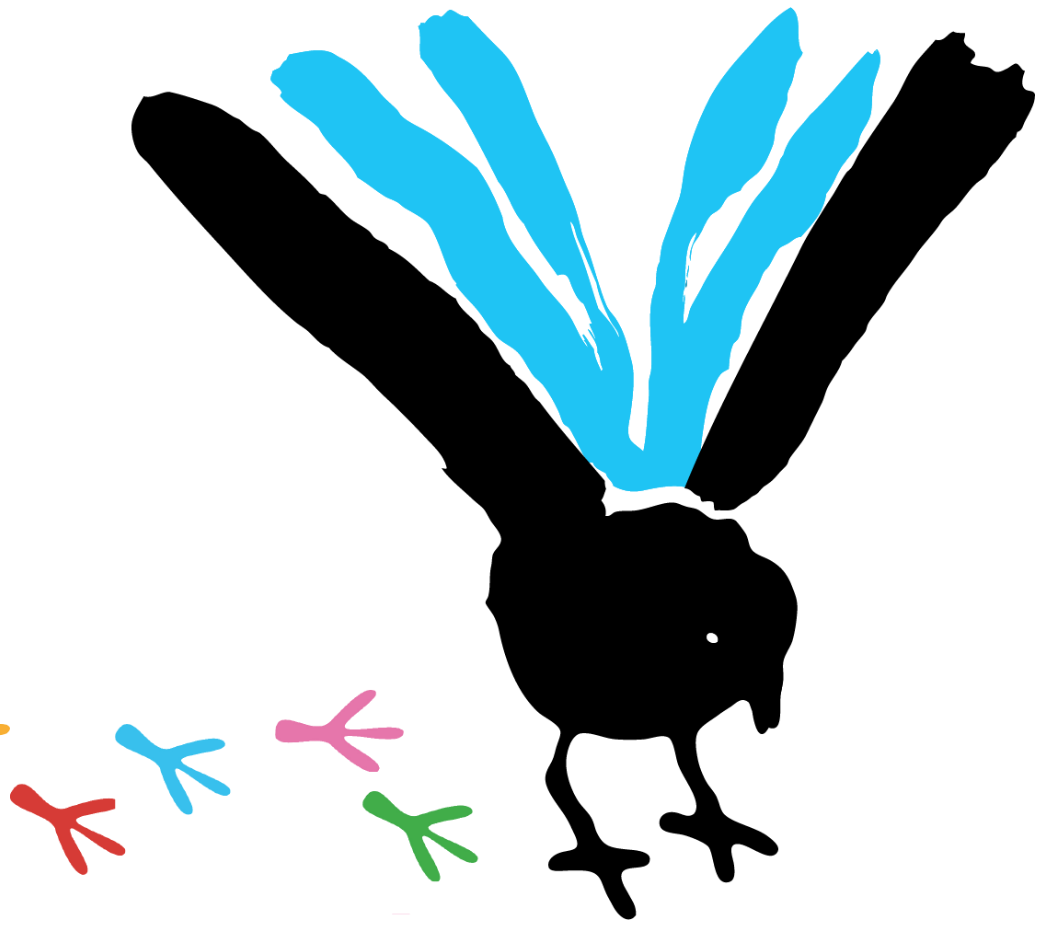 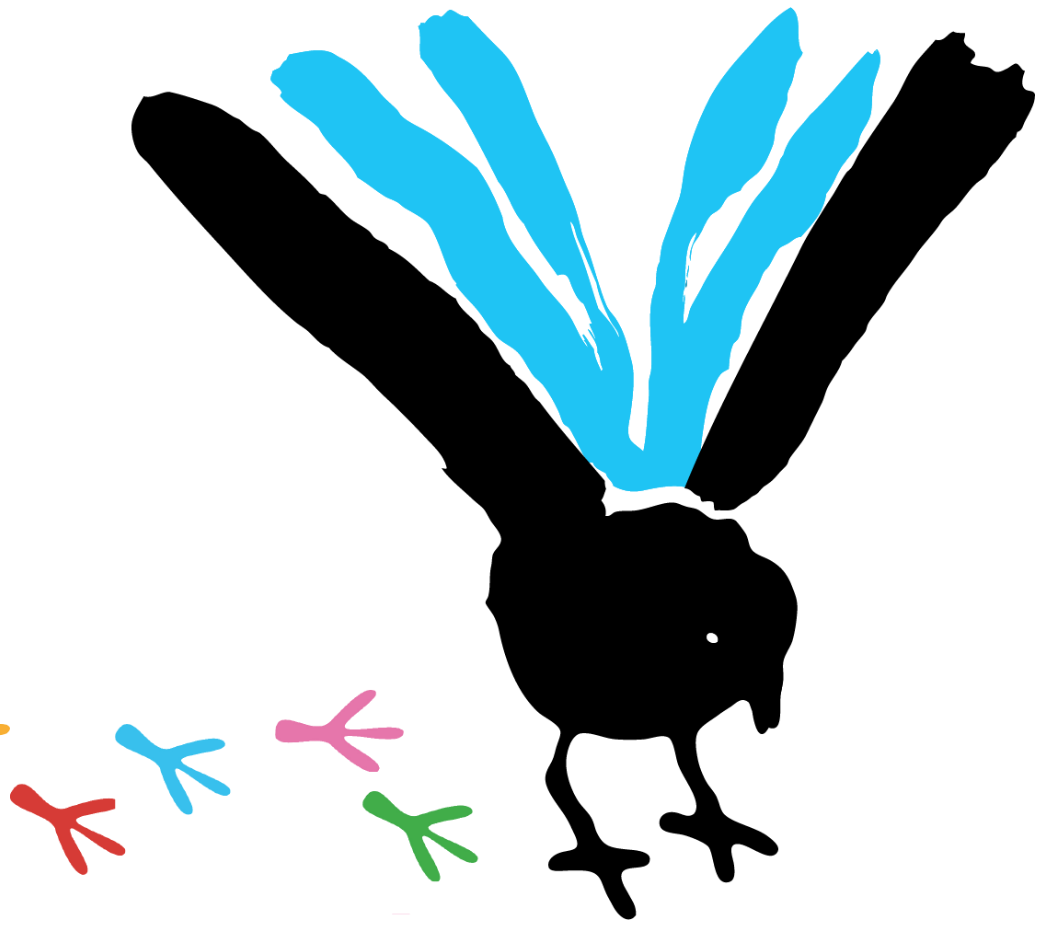 Hankinnan valmistelun jatko
Riippuu siitä, millaisella mallilla uutuusaineisto päätetään hankkia
Aiemmin käsiteltyä, sovittua ja tehtyä
Määräraha: koko vuodelle 2023 40 000 €?
EditX ja Aarteeseen, Kohan tileihin liittyvä valmistelu 
Hankintojen aloitus vuoden 2023 alussa? Kun yhteishankinta käynnistynyt, kirjastot eivät voi hankkia cd-levyjä omaan kokoelmaan, eikä kelluvassa kokoelmassa voi olla jokereita
Valinta- ja hankintakäytäntöjen tarkempi sopiminen osallistuvien kirjastojen kesken
Suunnitellaan aineiston jakaminen kirjastoille mikäli kellutus päätetään purkaa
Kellutuksen pelisäännöistä
Kellutuksen pelisääntöjä, työohjeita, ongelmatilanteiden ratkaisuehdotuksia listattu ja pohdittu alustavasti 
Tarvitaan laajempaa keskustelua lainauspalvelutyöryhmässä ja Vaski-Teamsissa, jonne perustetaan kellutuskanava
Orientoituminen kirjastoissa: miten kellutus vaikuttaa jatkossa musiikin cd-levyjen logistiikkaan, lainaukseen, kokoelmanhoitoon…
Miten kellutusta koordinoidaan / millä taholla vastuu?
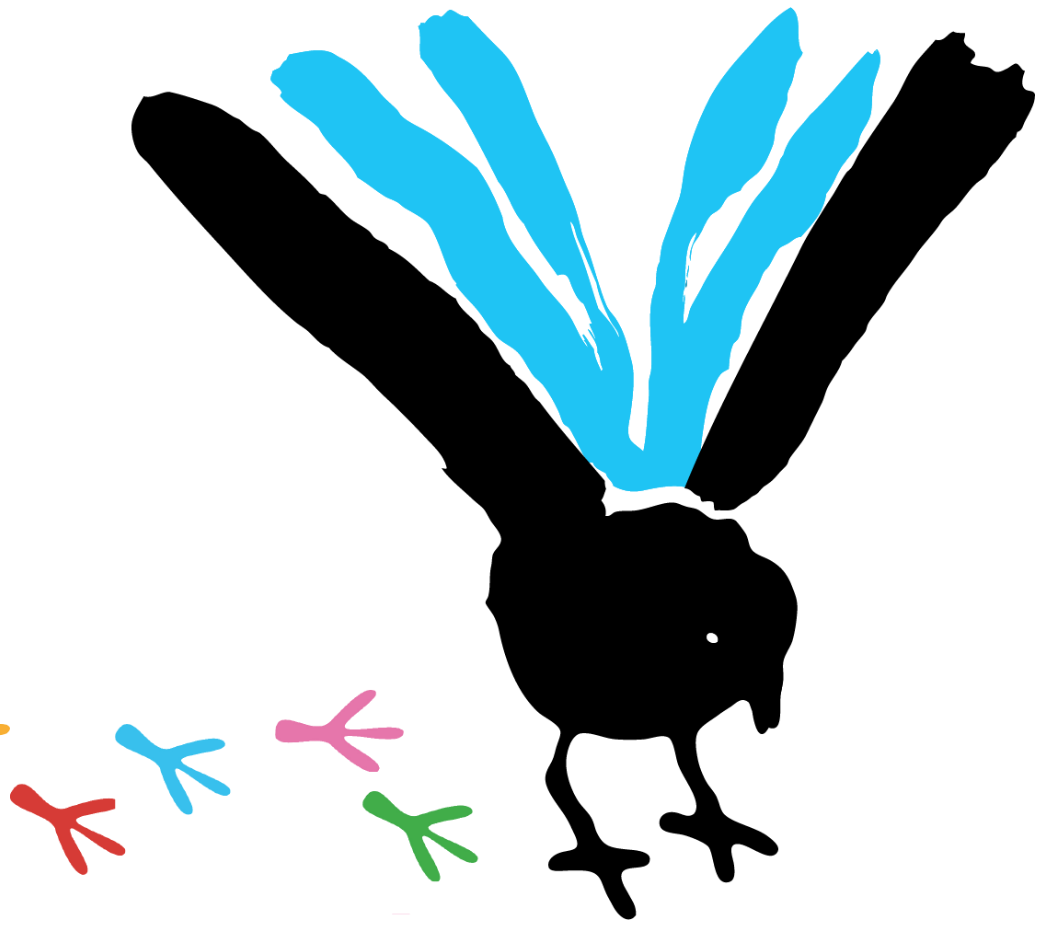 … ja tiedotuksesta
Listataan kellutukseen liittyvät asiat, joista tiedotettava Vaski-kirjastoille
Entä tiedotetaanko kellutuksesta asiakkaille?
Aikataulutetaan tiedotus
Sovitaan, millä taho(i)lla tiedotusvastuu
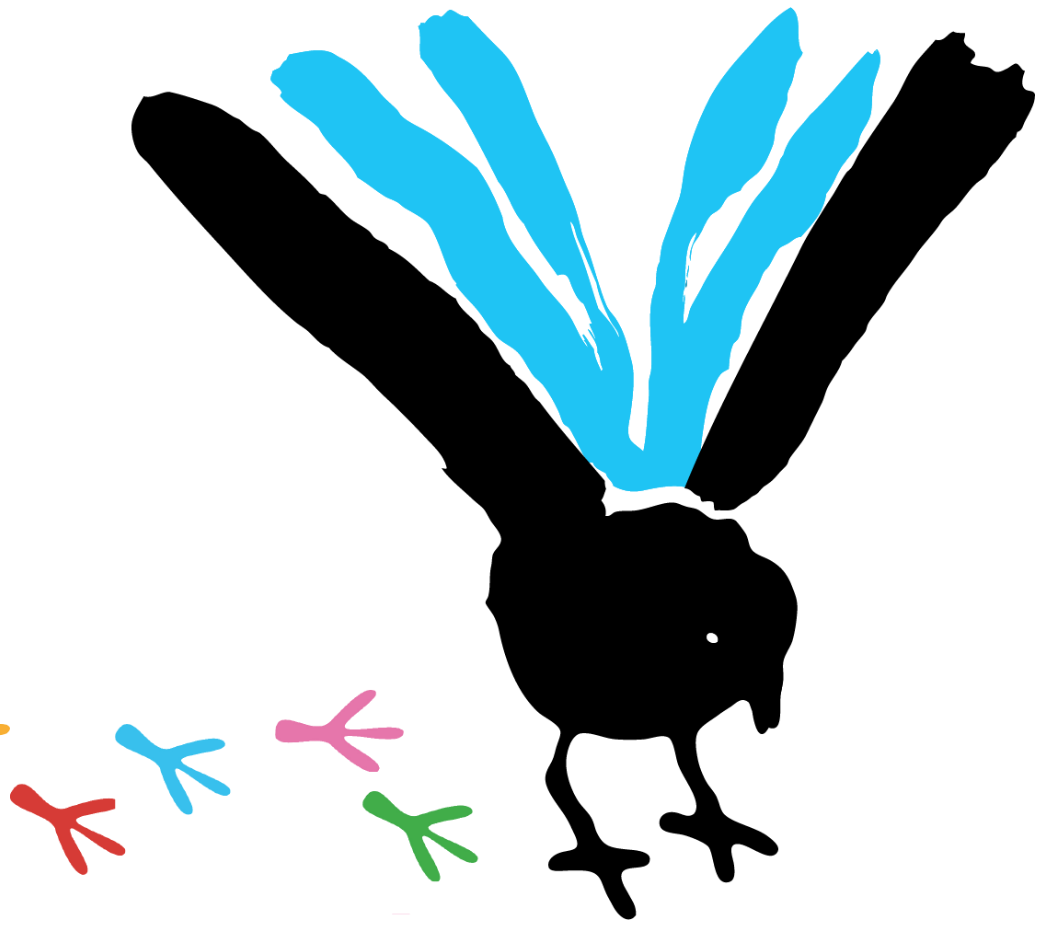 Kiitos!
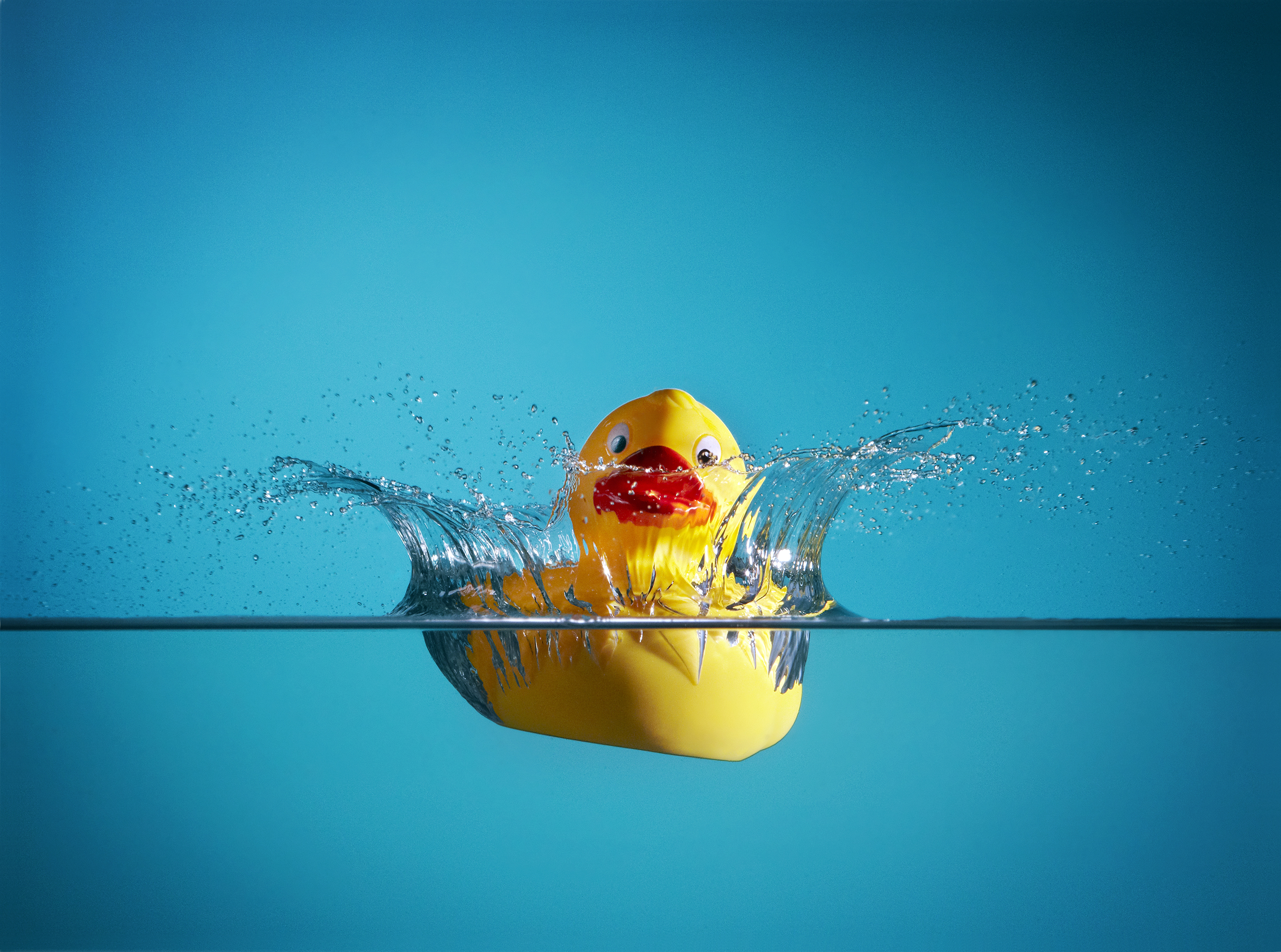 Keskustelua, kommentteja, kysymyksiä?

kaisa.hypen@turku.fi